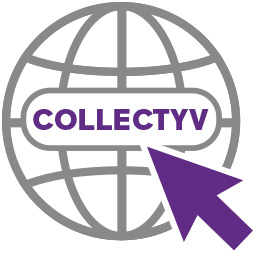 Mode d’emploi
Pour sauvegarder l’URL de COLLECTYV
Ordinateur : créer un raccourci sur le bureau
Solution 1
Ouvrir le navigateur Firefox (de préférence)
Saisir l’URL : https://info.pdl.vyv3.fr et cliquer sur « entrée »
Cliquer, dans la barre de menu, sur l’icône             pour réduire l’écran
Cliquer sur le cadenas à côté de l’URL
et le faire glisser sur le Bureau
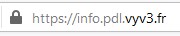 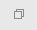 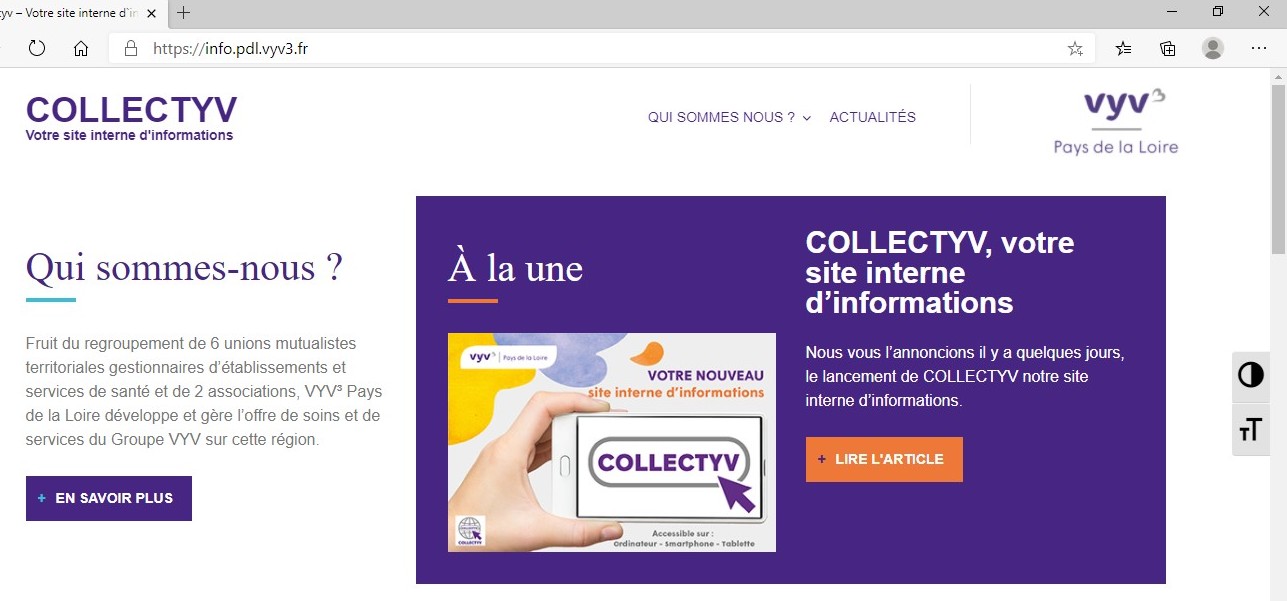 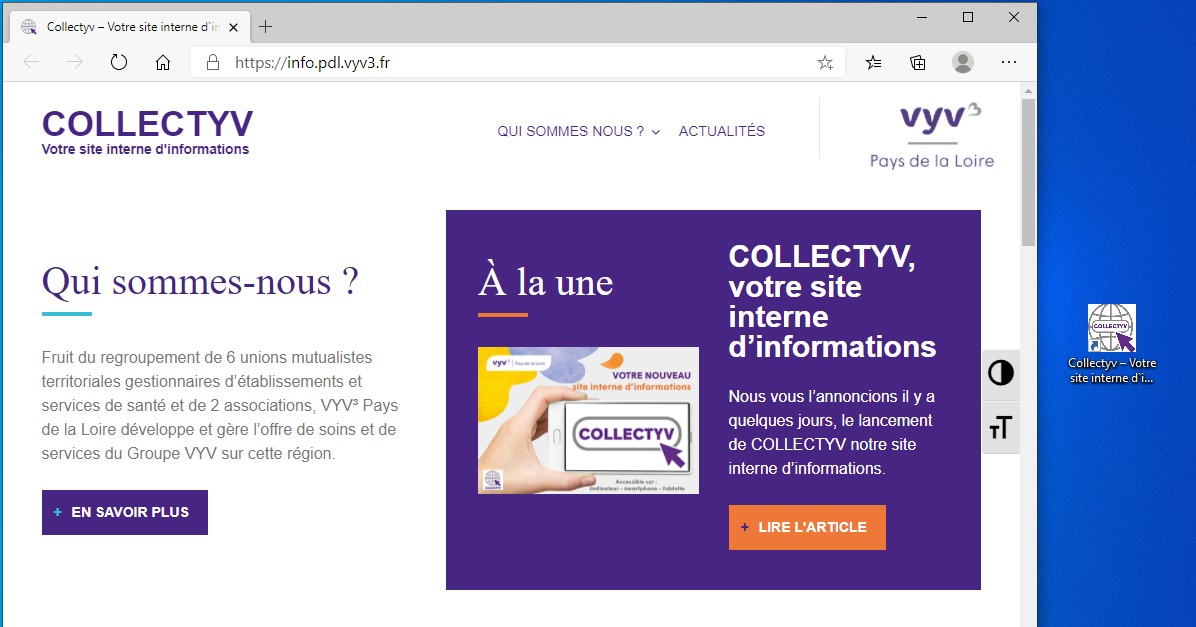 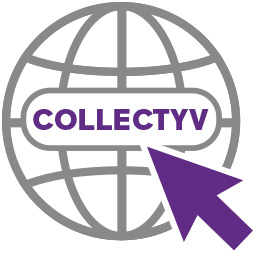 2
Ordinateur : créer un raccourci sur le bureau
Solution 2
Etape 2
Etape 3
Etape 1
Dans le champ Entrez l’emplacement de l’élément de la boite de dialogue, saisir l’URL :  https://info.pdl.vyv3.fr
Nommer votre raccourci : COLLECTYV
Se positionner sur le Bureau
Cliquer avec le bouton droit de la souris sur un endroit vide du Bureau
Sélection Nouveau puis Raccourci
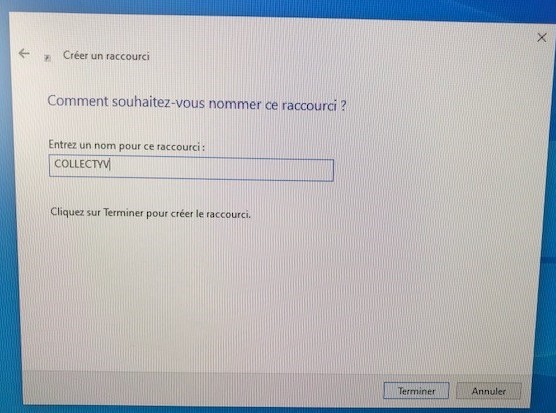 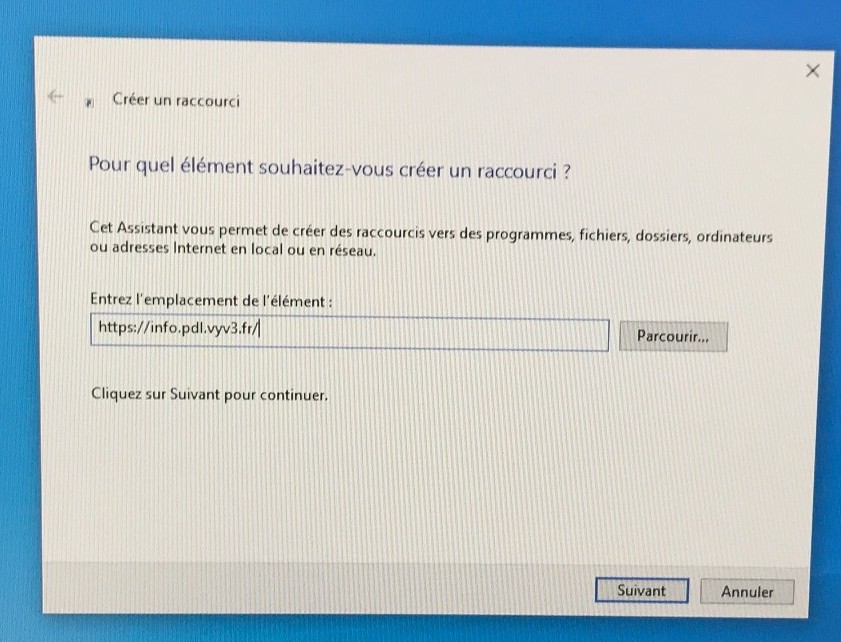 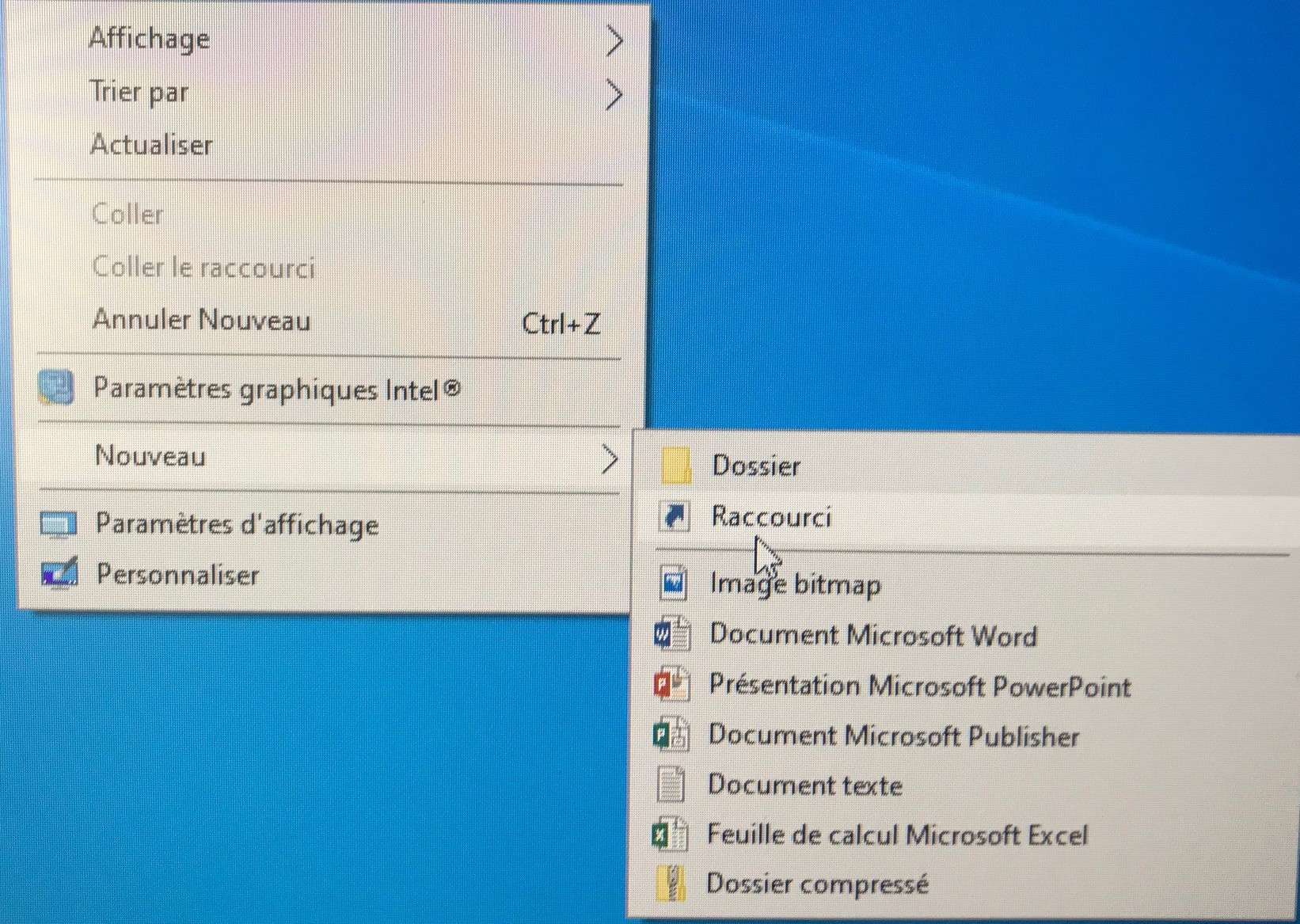 Cliquer sur Terminer
Cliquer sur Suivant
3
Smartphone et tablette : créer un raccourci sur écran d’accueil
ANDROÏD
IOS
Ouvrir internet
Saisir l’URL https: https://info.pdl.vyv3.fr
Cliquer en bas de l’écran sur l’icône
Ouvrir internet
Saisir l’URL https: https://info.pdl.vyv3.fr
Cliquer sur l’icône
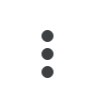 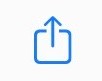 Cliquer sur l’item « ajouter à l’écran d’accueil »
Cliquer sur l’item « sur l’écran d’accueil »
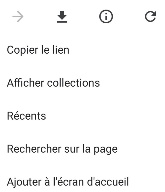 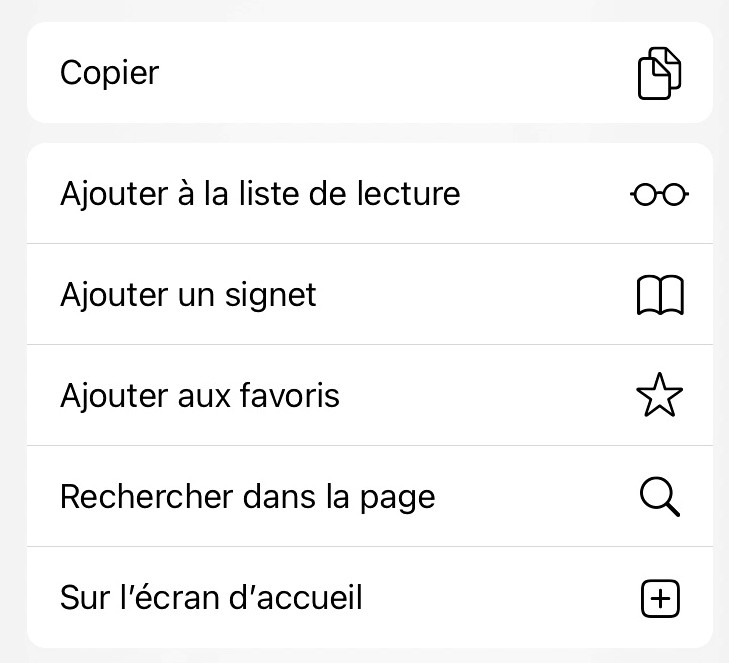 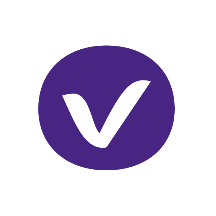 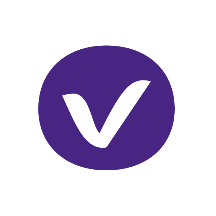 4